POROZMAWIAJMY O OŚWIACIE
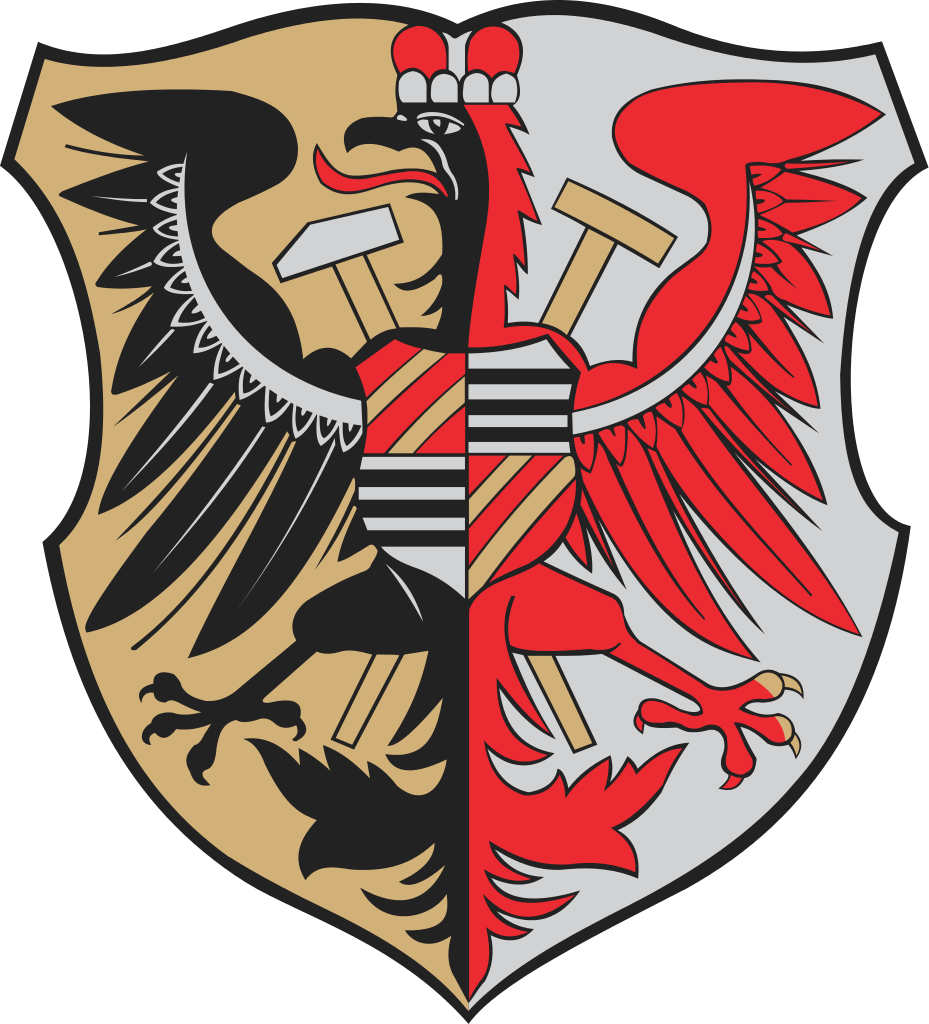 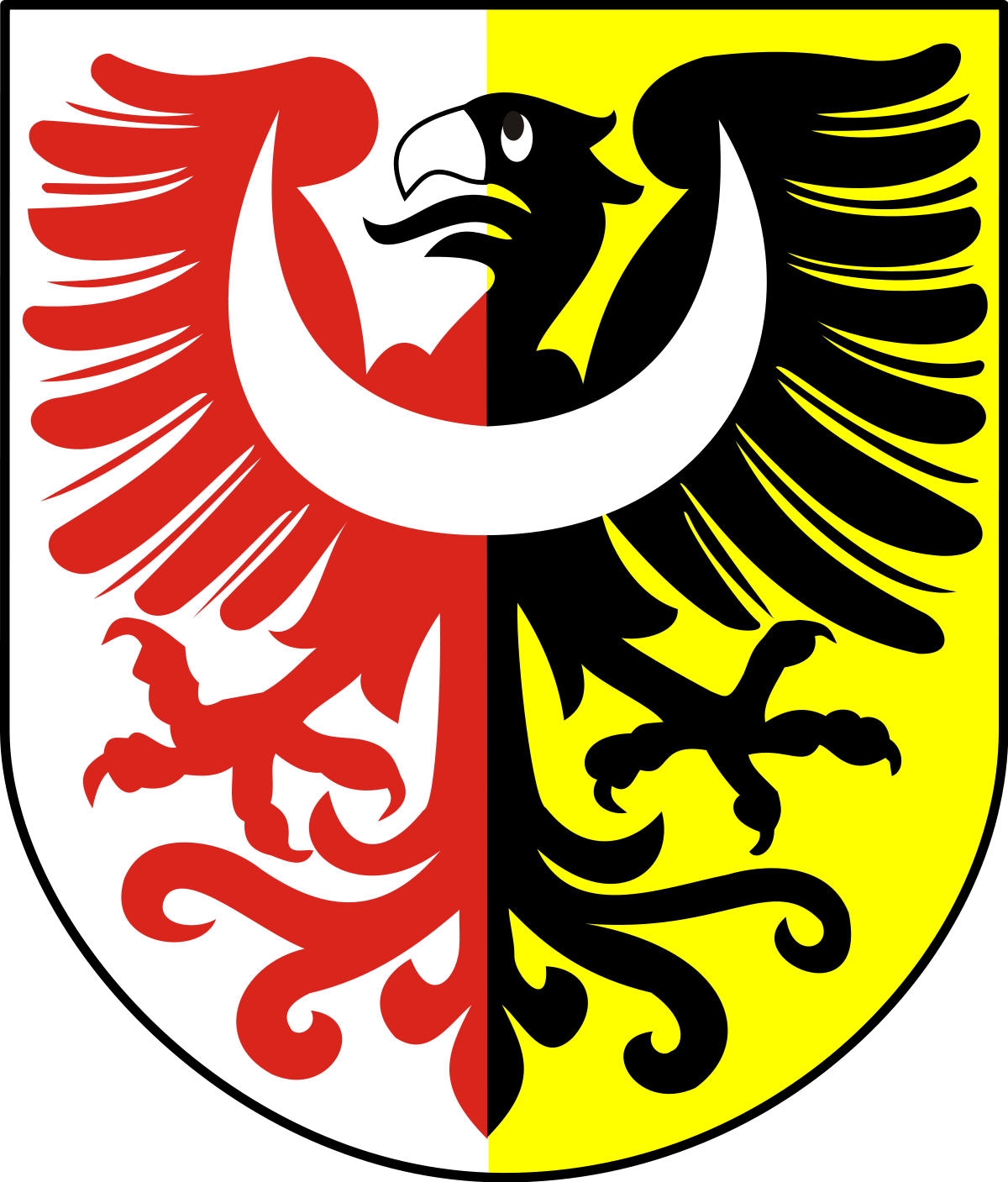 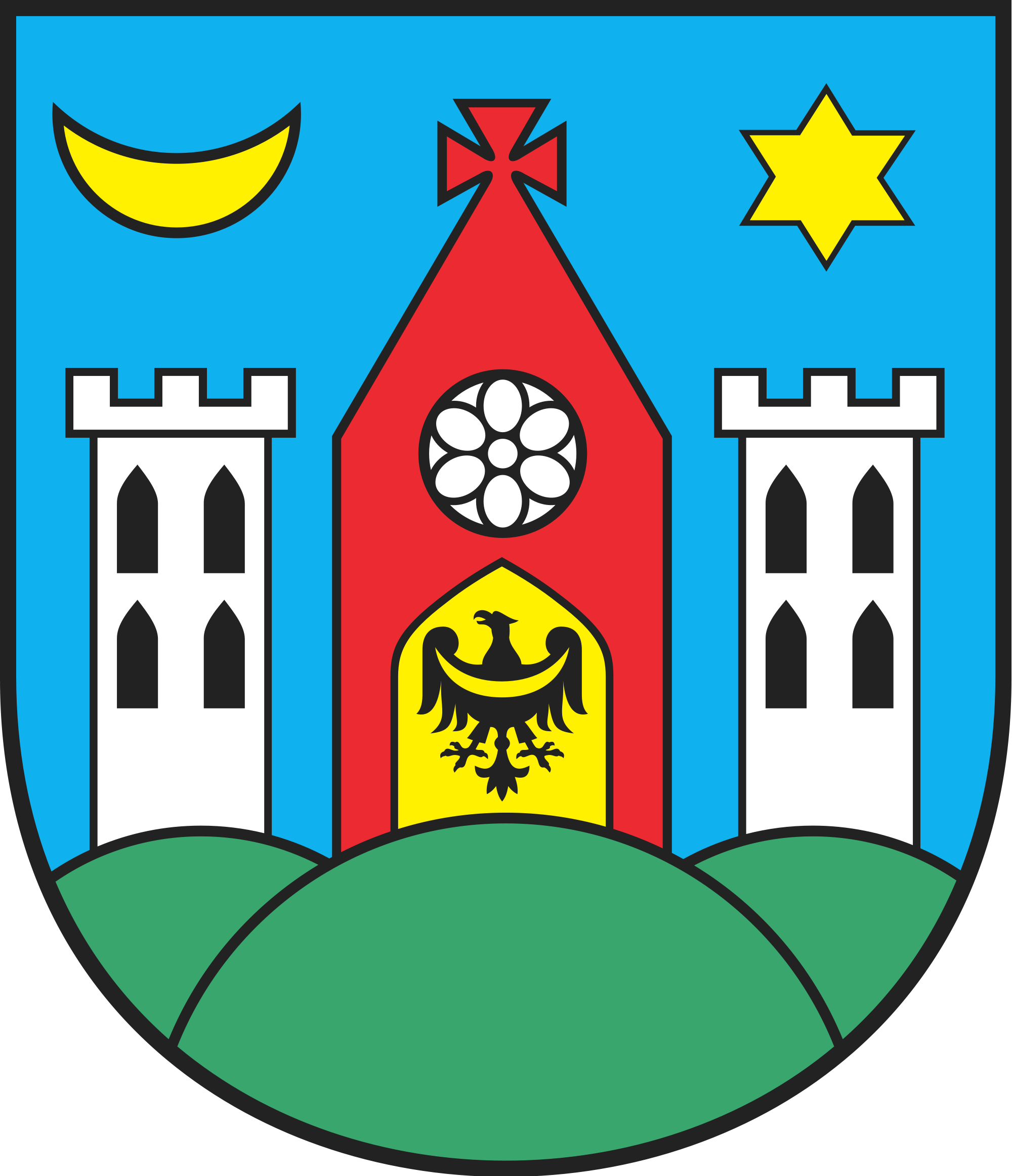 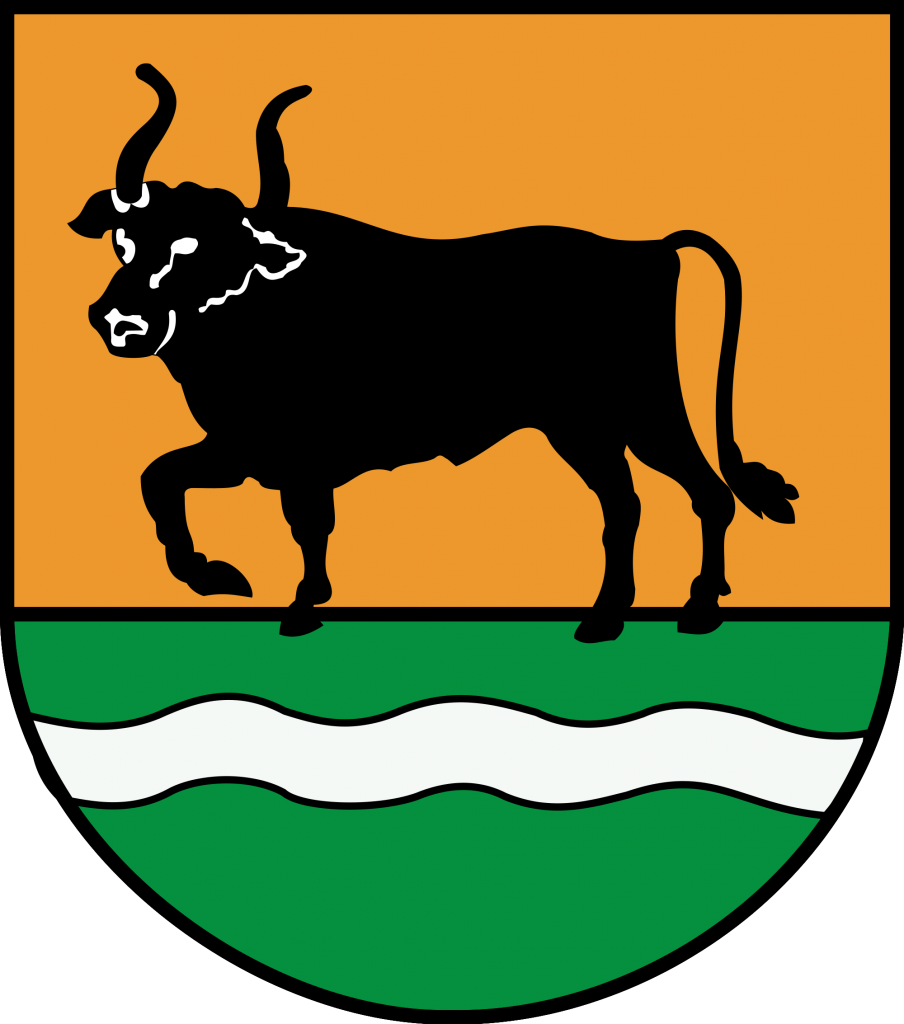 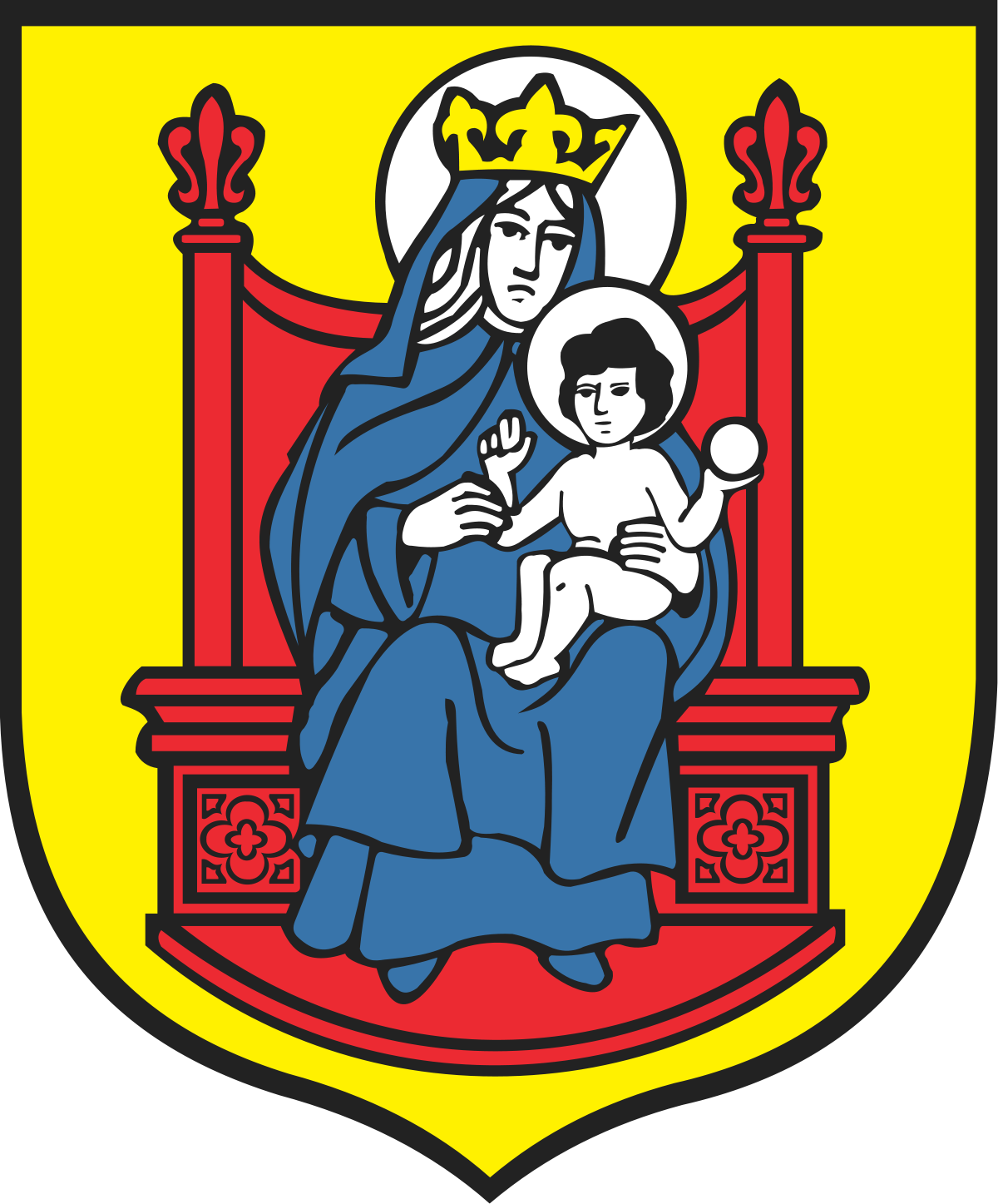 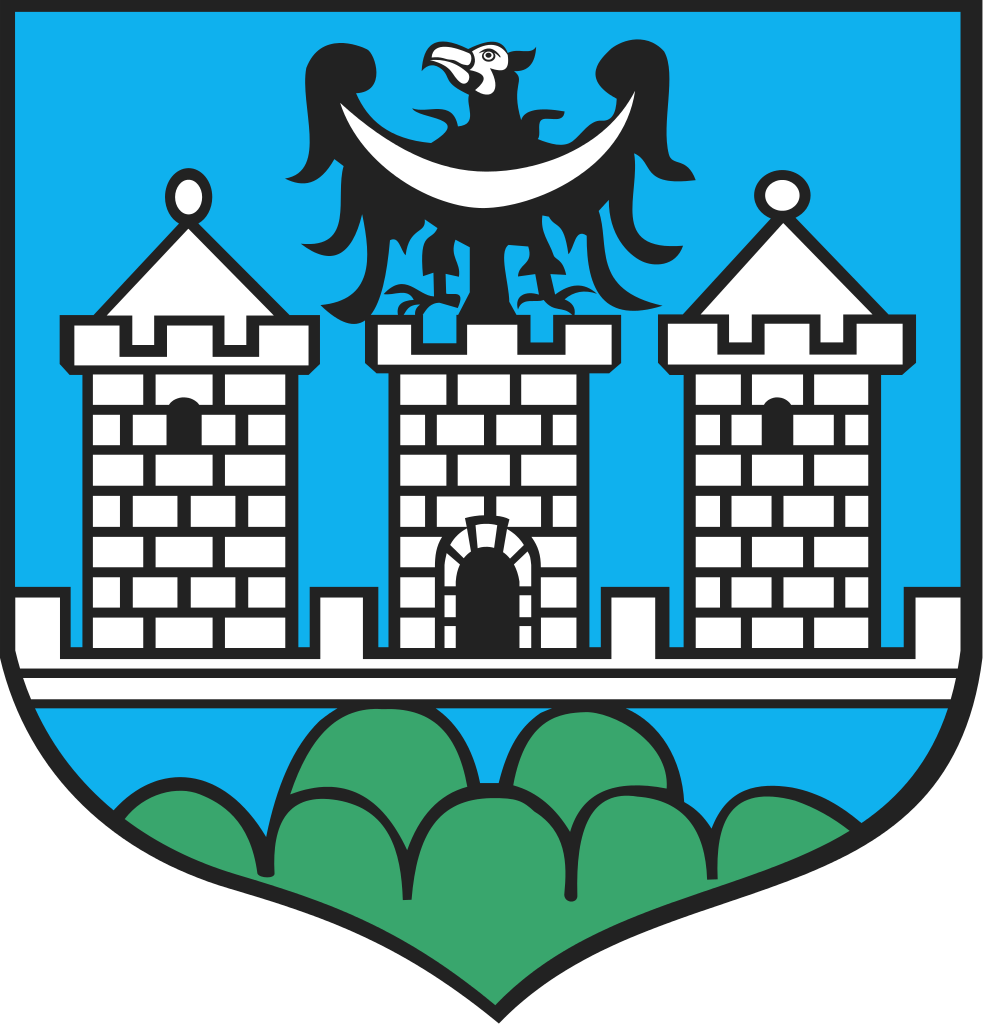 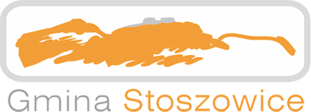 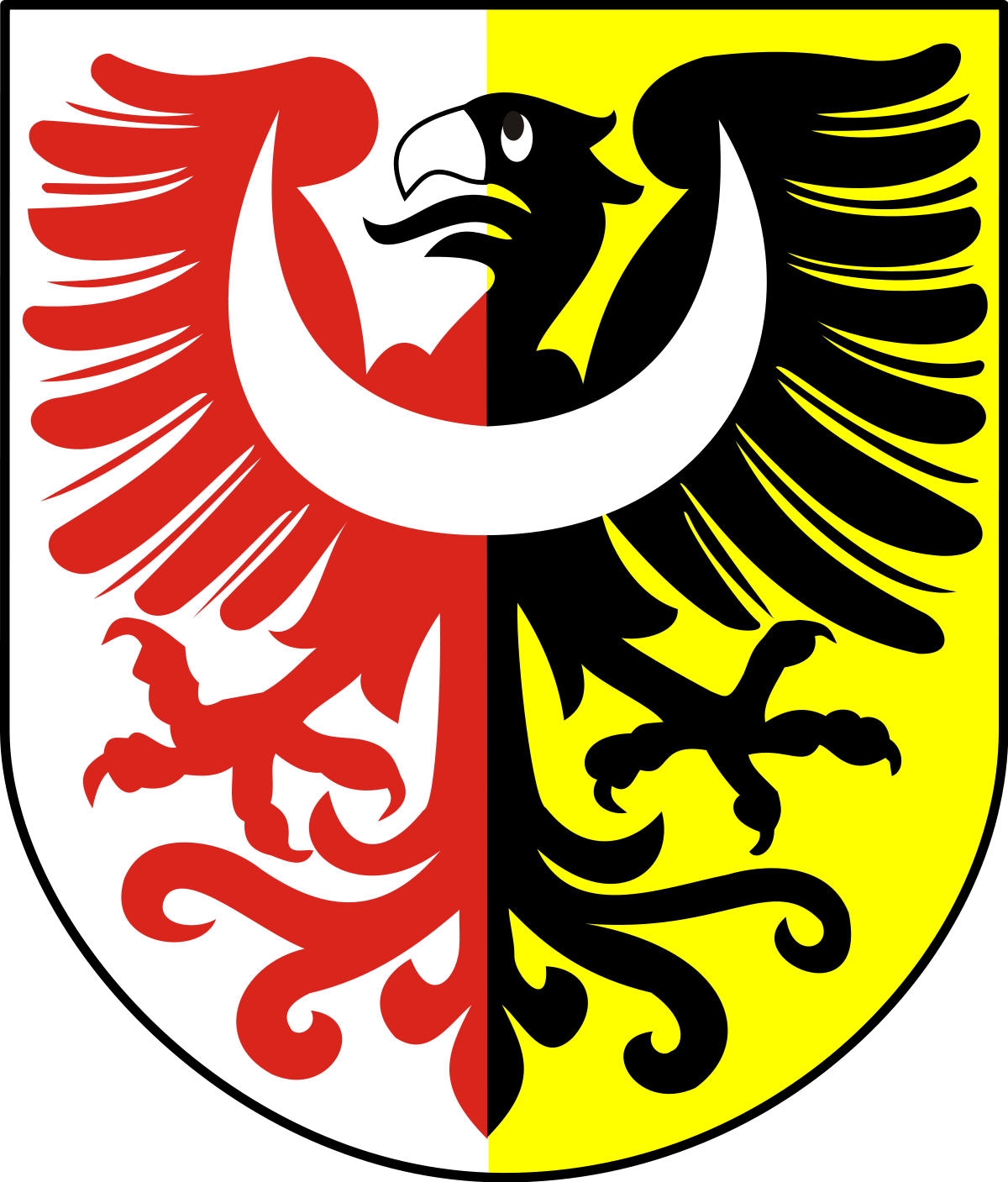 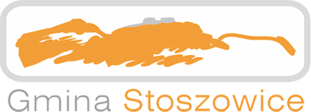 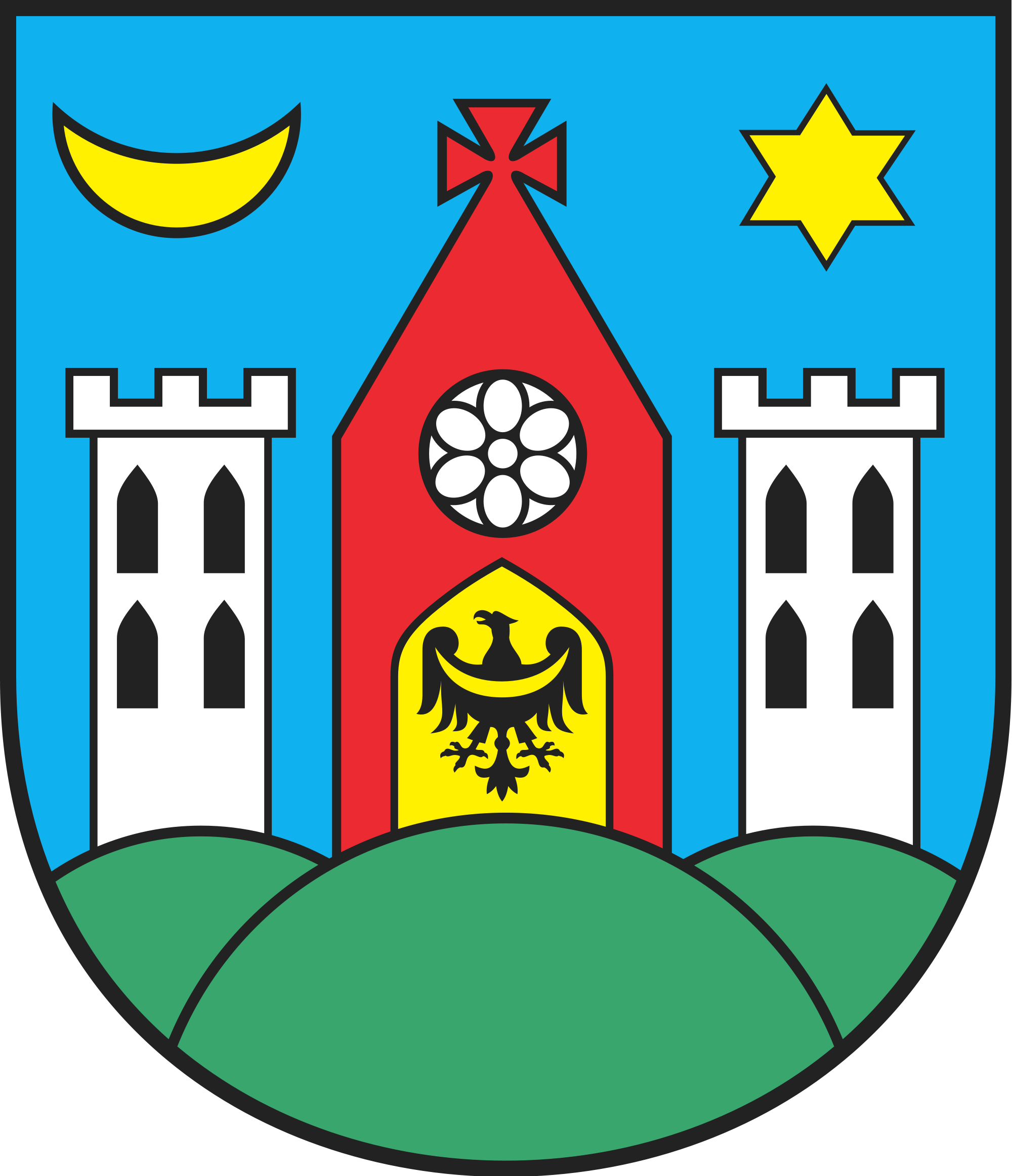 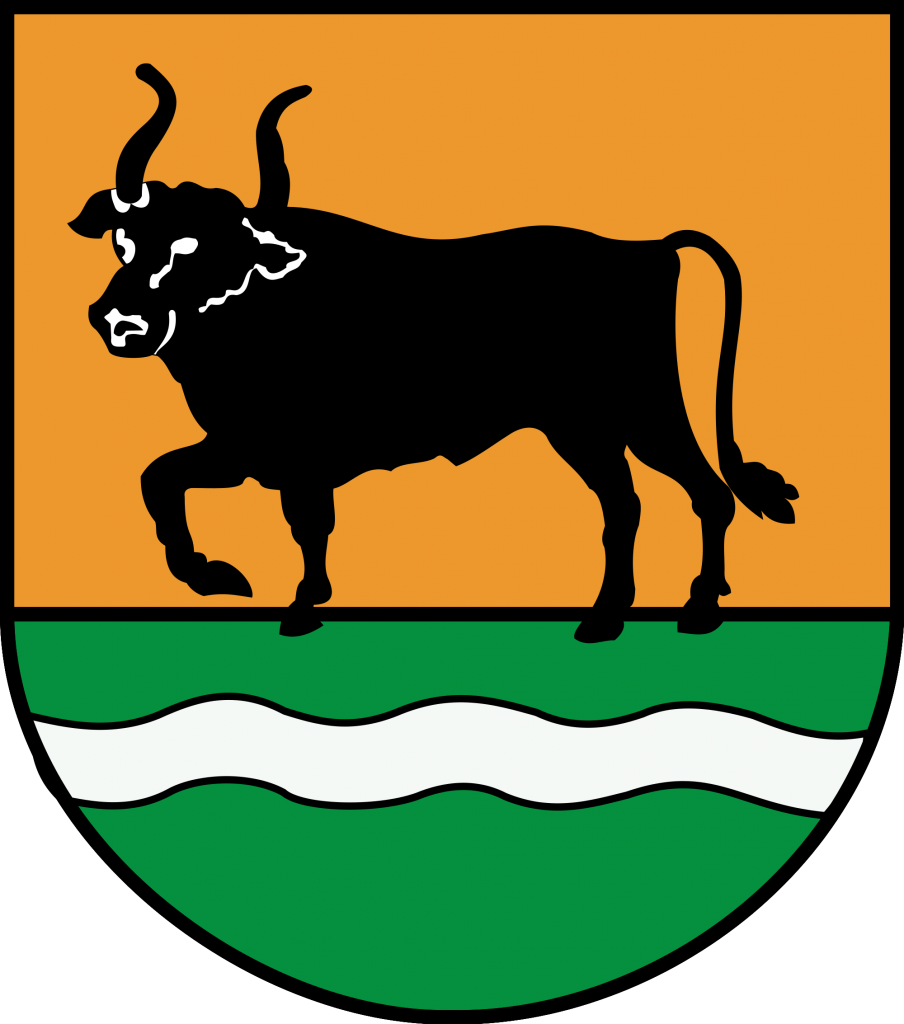 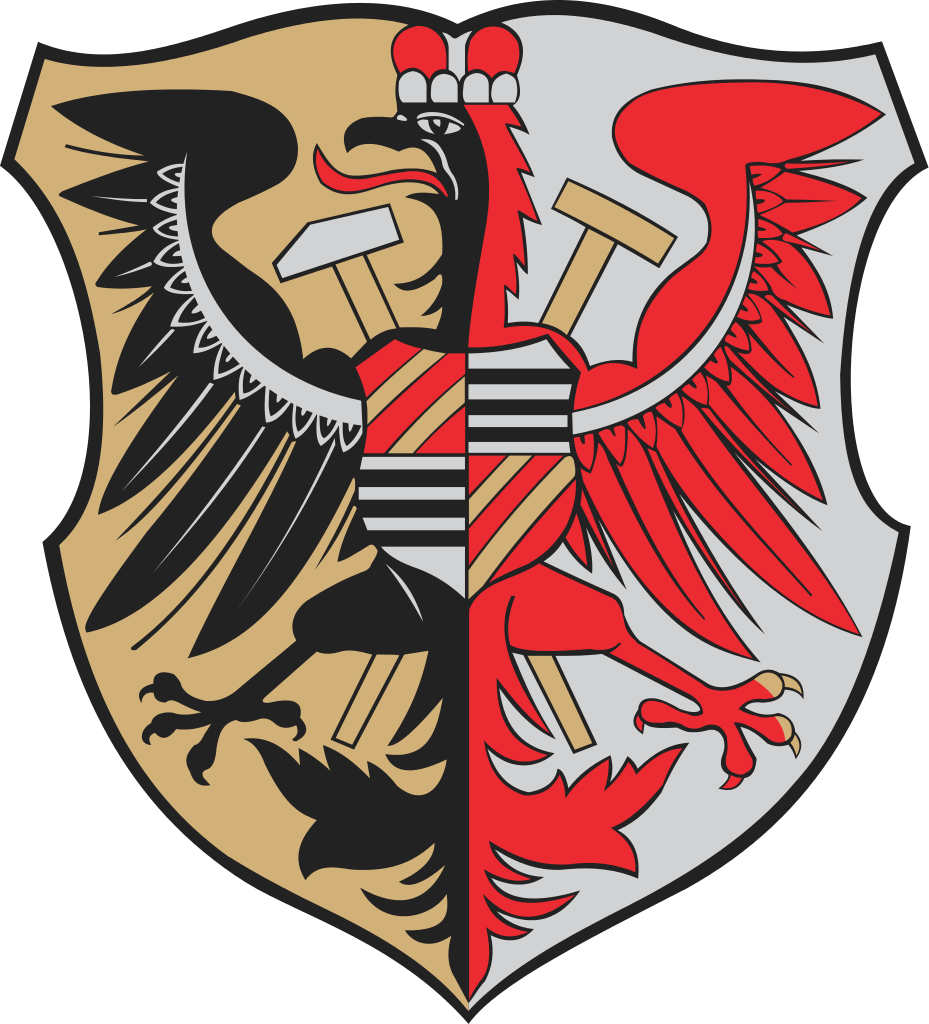 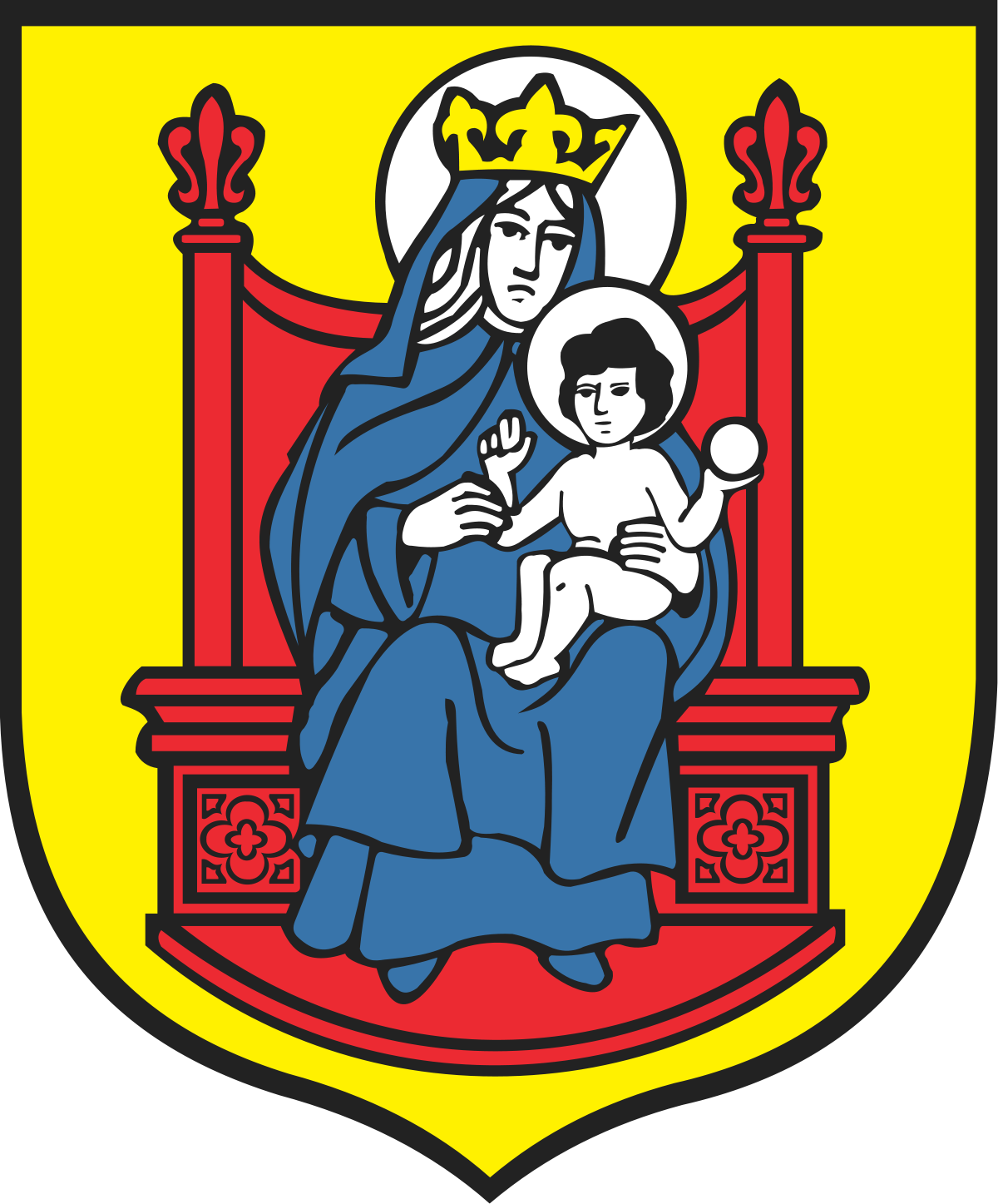 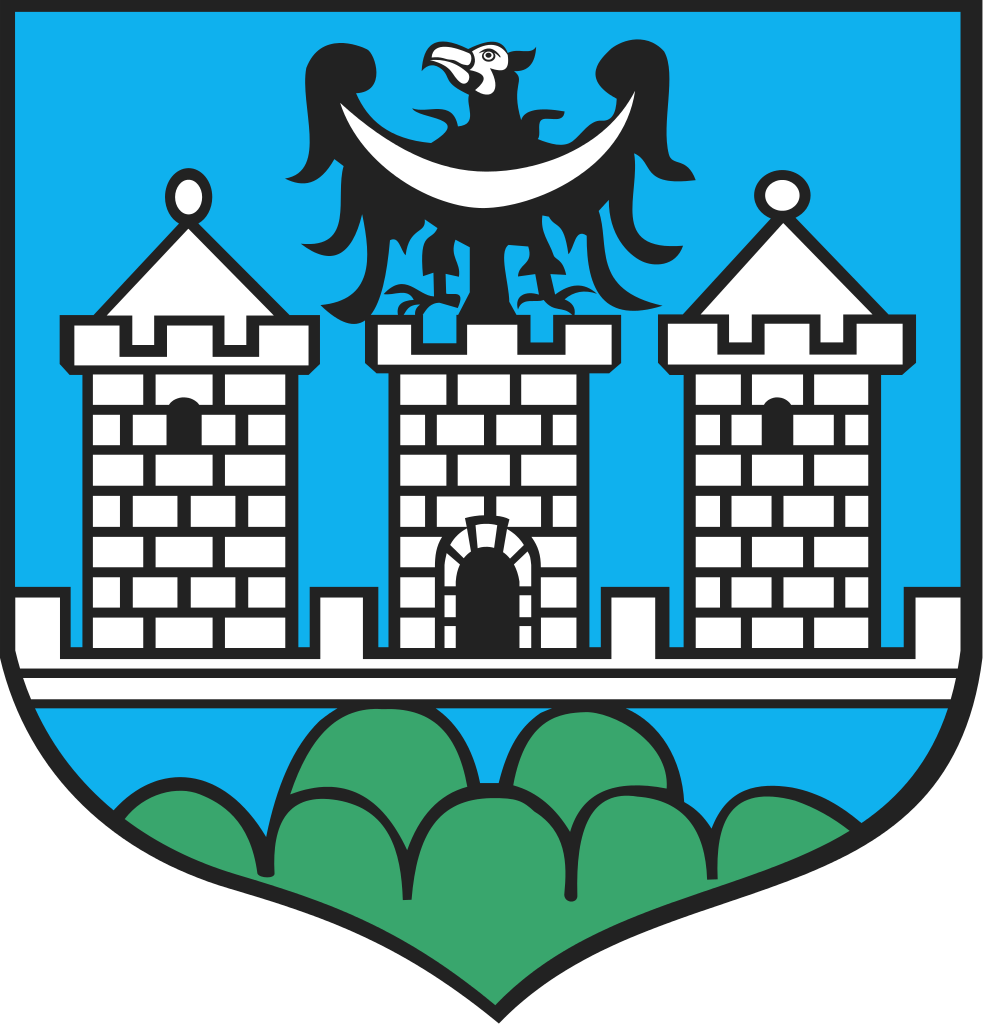 TYLE DOKŁADAJĄ SAMORZĄDY …
Dziękujemy za uwagę.